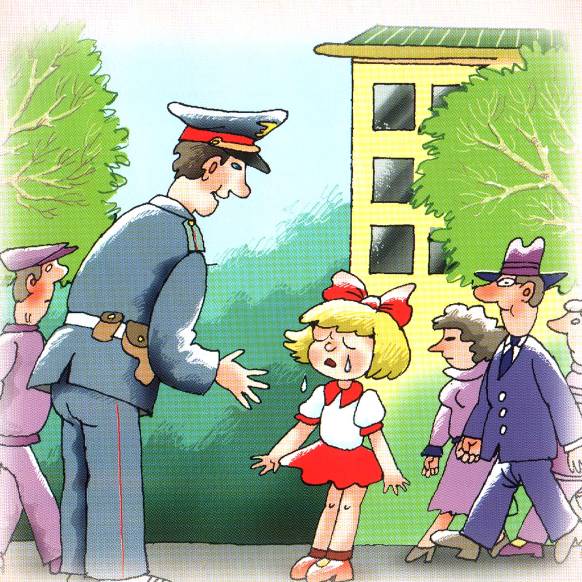 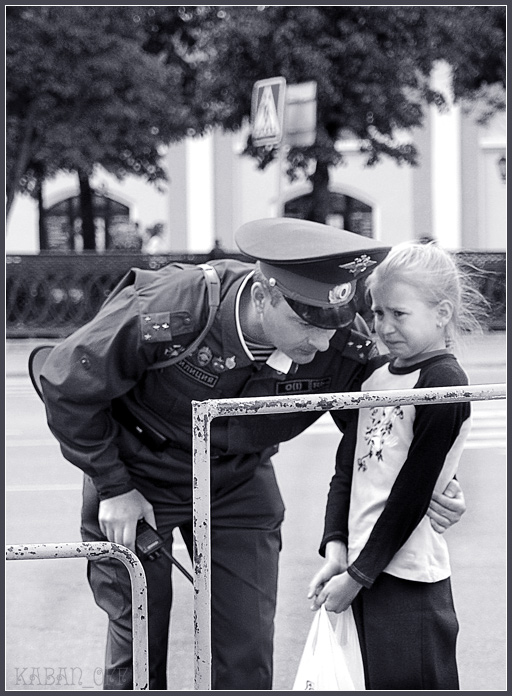 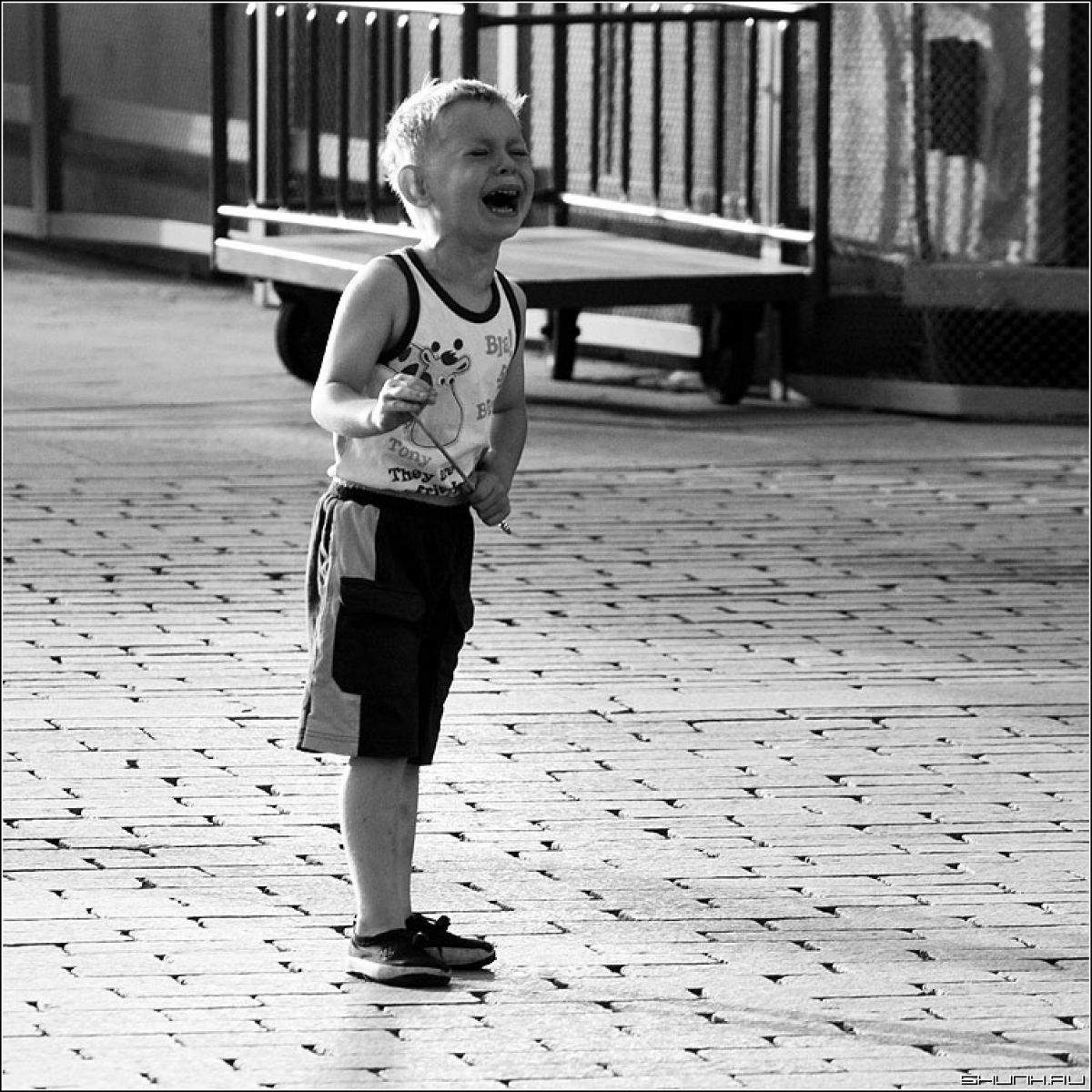 Если потерялся, не плачь и не кричи. 
Стой на одном месте, чтоб тебя смогли найти
Охранник, полицейский тебе помочь сумеют
Родителей отыщут, печали все развеют.
Но лучше не теряйся и за руку держись
В толпе не отвлекайся, за мамой торопись.
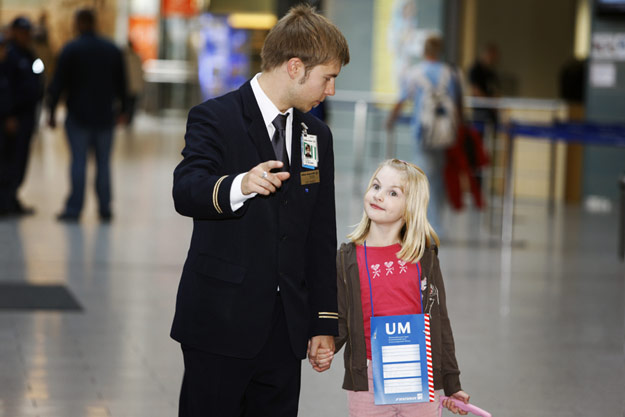 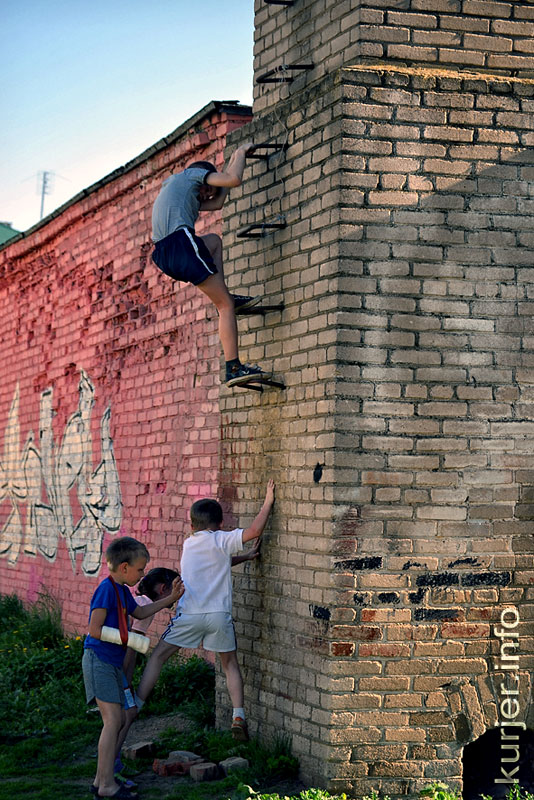 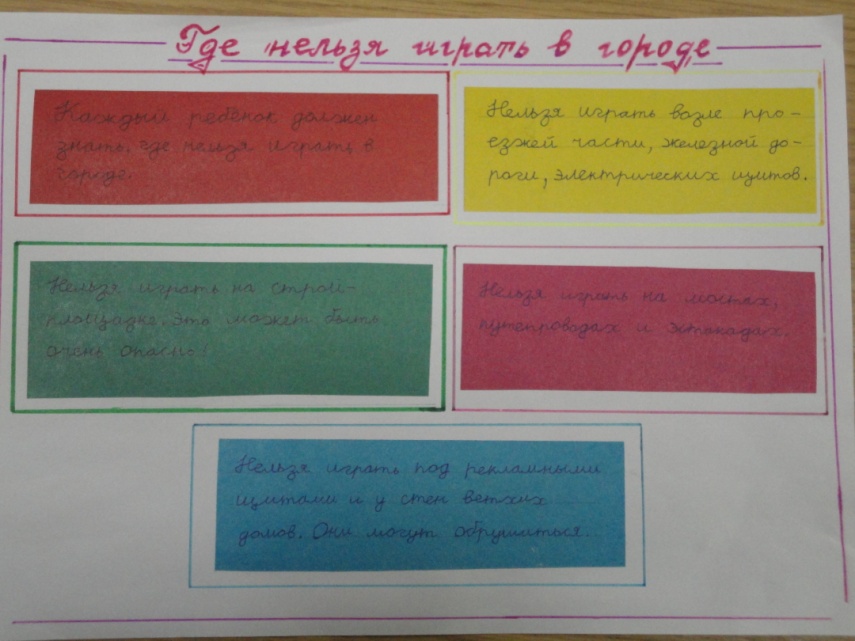 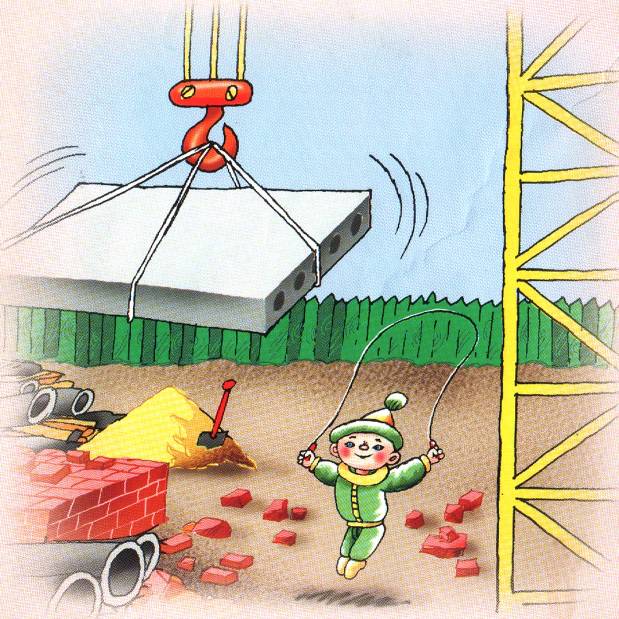 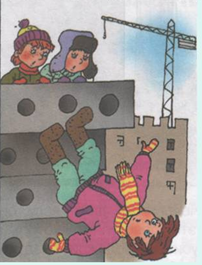 Не играй на стройплощадках 
И в заброшенных домах
Притаилась за оградкой
Там беда и детский страх
Там упасть ведь очень просто: 
Руки, ноги повредить.
Их потом придётся долго 
В поликлинике лечить.
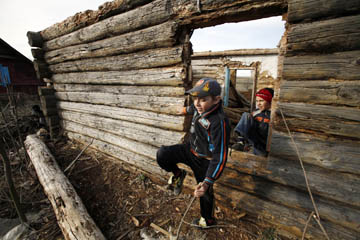 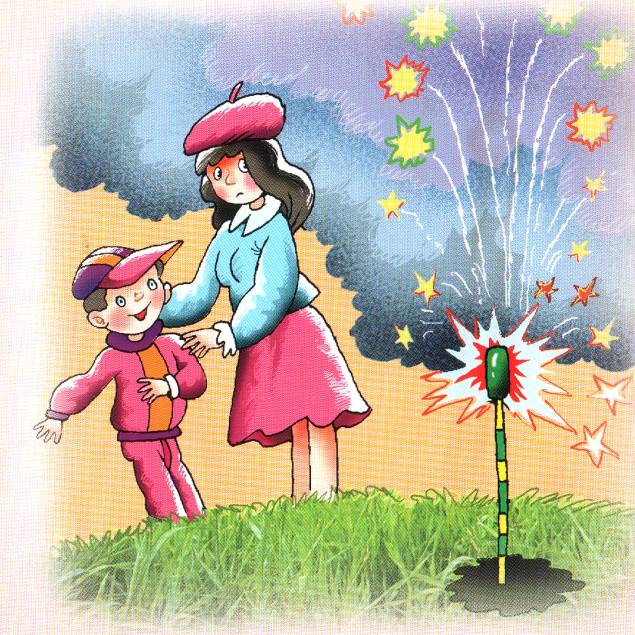 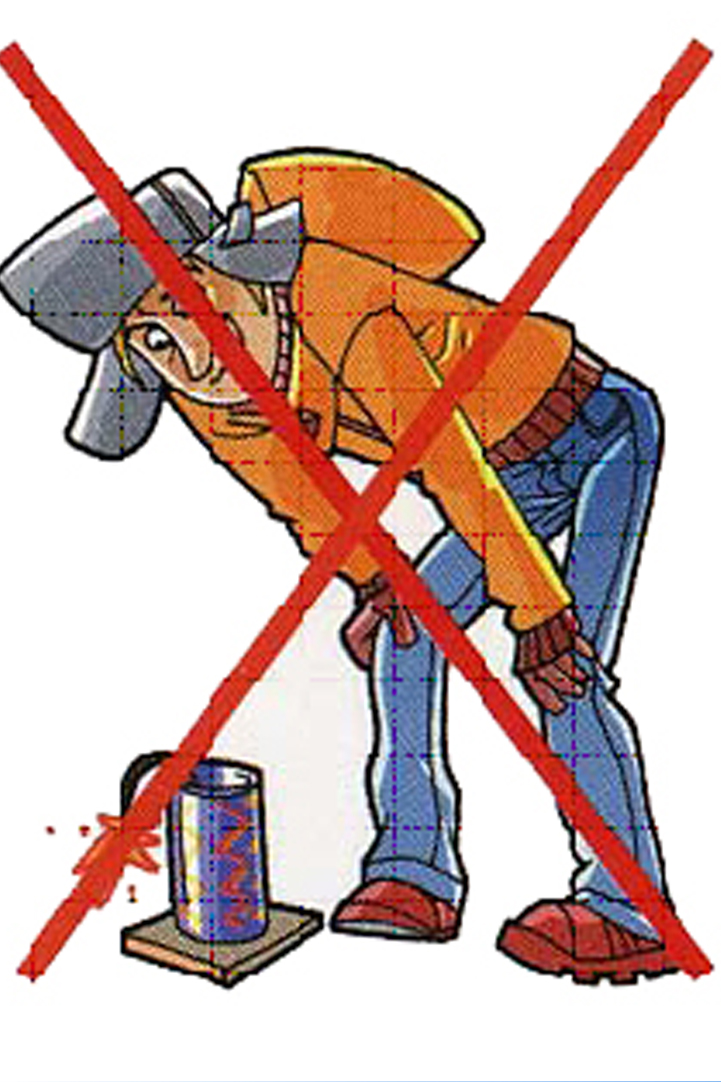 Посмотрите, там и тутВ небе плещется салют…Здорово, конечно,Если всё успешно.Но опасность на путиСтережёт — не обойти!Если что пойдёт не так,Если в фейерверке брак,Или прочь не отбежали,Иль в окно кому попали,В общем, столько тут вопросов!Не пускай салют без спроса!Хочешь ты салют устроить?Хорошо, не станем спорить,Только, чтоб не пострадатьНужно в помощь взрослых звать!
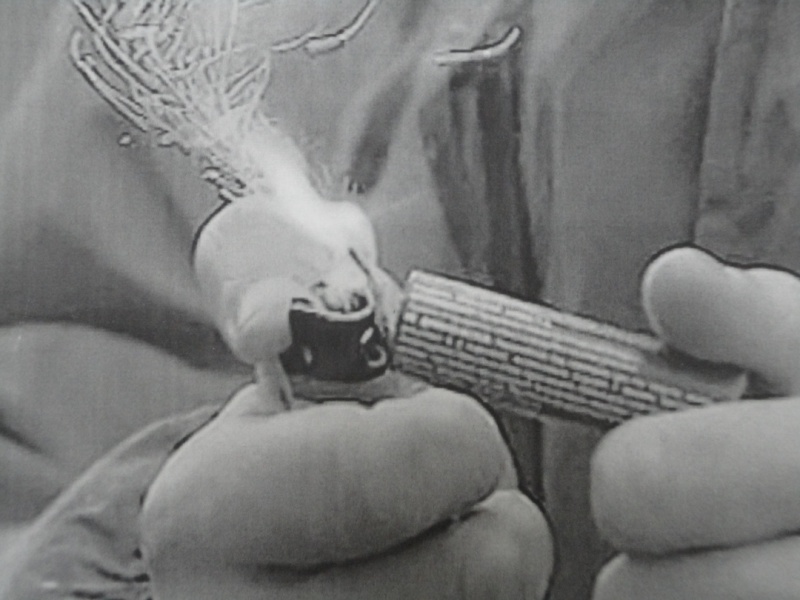 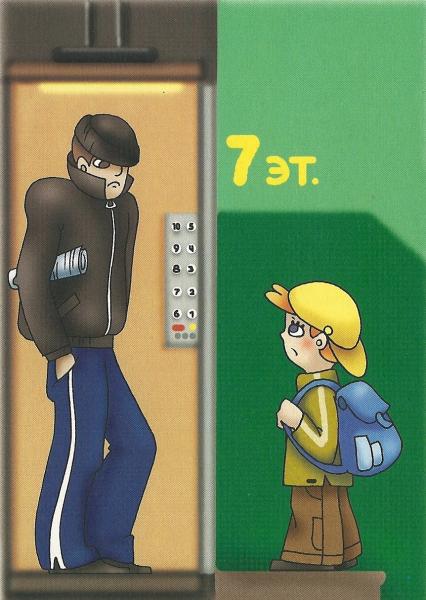 Если квартира твоя высокоИ добираться туда нелегко,Пользуйся лифтом, но только учти:В лифт с незнакомцами не заходи!Могут обидеть тебя, напугать,Ценные вещи твои отобрать.Будь осторожней, мой друг, берегисьИ с незнакомцами в лифт не садись!
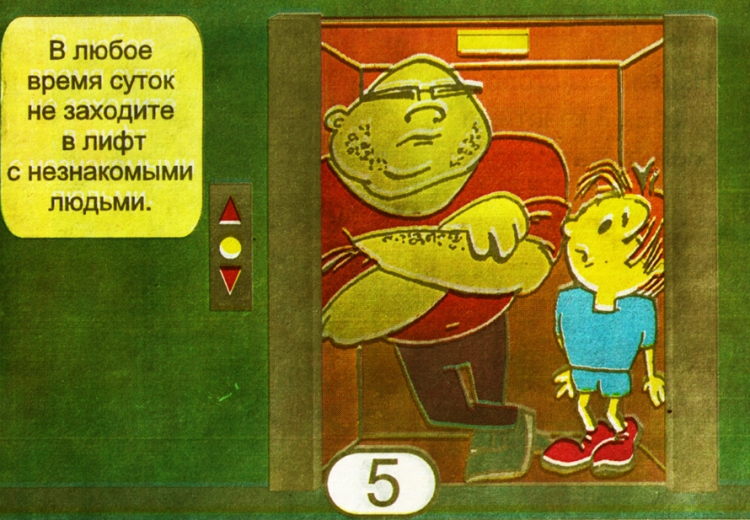